1.	Теоретико-методологические основы история формирования проектной деятельности.
Сущность понятия «проектная деятельность» связана с такими научными категориями как «проект», «деятельность», «творчество», имеющими разноплановый характер, как с точки зрения различных отраслей научного знания, так и с точки зрения разных уровней методологии науки.
Понятие «проектная деятельность» находит свое отражение на стыке двух основополагающих гуманитарных дисциплин – педагогической и психологической науки. Обучение проектной деятельности предполагает учет, как основных закономерностей педагогического процесса, так и ее психологического содержания.
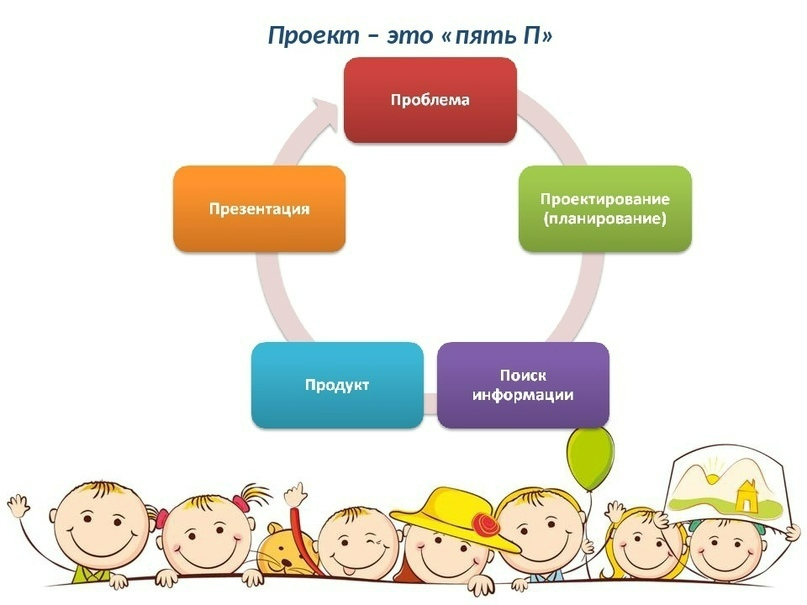 Предпосылки возникновения метода проектов можно проследить, начиная с V века до нашей эры.
Сократ создал искусство под названием “майевтика”, в котором предлагалось с помощью наводящих вопросов через диалог извлекать скрытые в каждом человеке знания.
В ходе диалога Сократ вместо того, чтобы утверждать ту или иную истину, задает требующие последовательности вопросы, отвечая на которые его собеседник формулирует ранее неизвестные ему утверждения (рождает истину). Отсюда и связь с повивальным делом: Сократ не делится истиной, а лишь помогает собеседнику самостоятельно создать её.
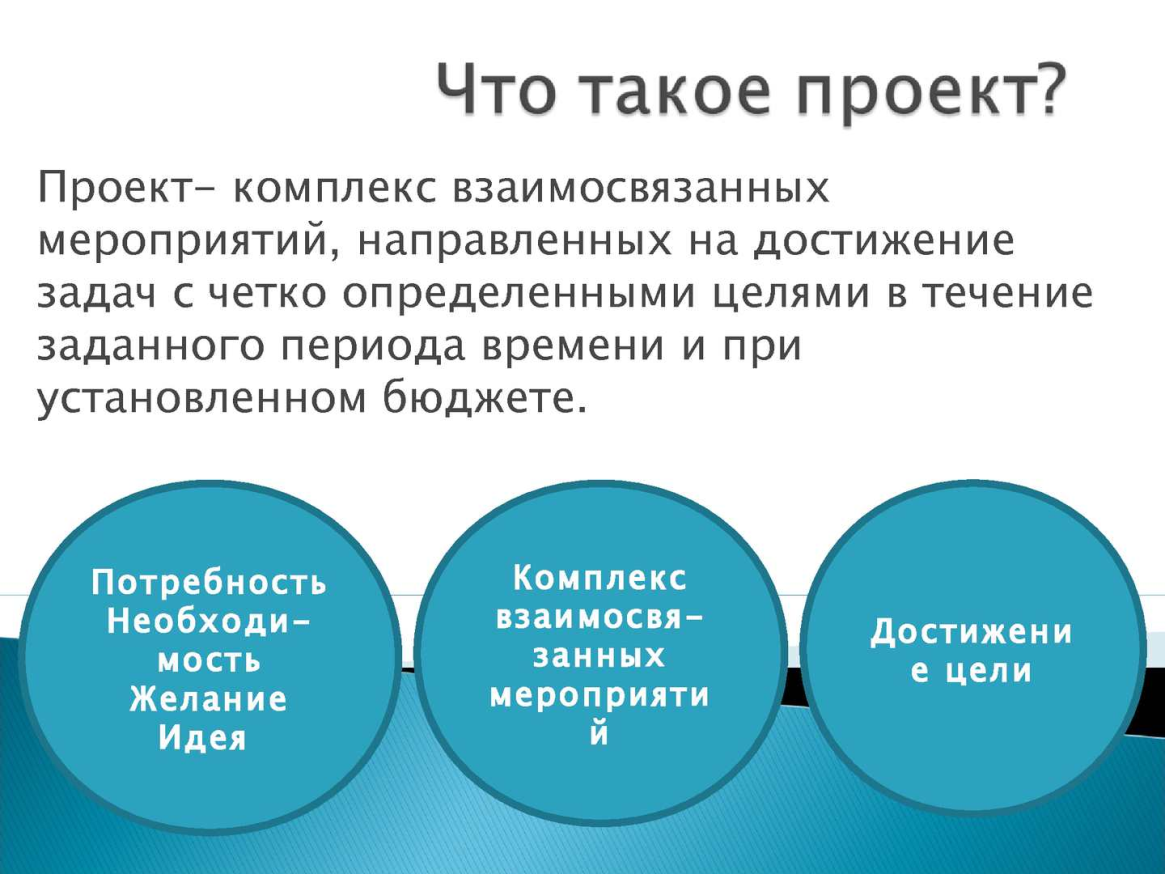 Суть майевтического искусства состоит в противопоставлении внешнего софистического знания (ложного высказывания) внутреннему философскому знанию, которое каждый носит в себе и может в себе открыть.
А XVI век знаменуется как период предпосылок зарождения метода проектов. В этот период появился сам термин проект в деятельностях техников и архитекторов. Позднее ученые обратили внимание на внутренние способности и задатки ребенка. Предложили на основе этих задатков обучать и воспитывать детей. При этом процесс обучения должен происходить на самоуровне, когда ученик, выполняя задания, познает мир, и этим он осуществляет процесс самовоспитания и саморазвития на практике.
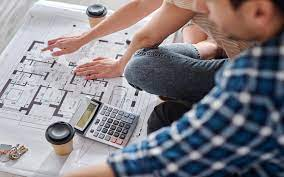 В Римской высшей школе искусств понятие проект появилось в связи с попыткой итальянских архитекторов профессионализировать свою деятельность. Учащиеся ориентировались на получение знаний в ходе самостоятельного осуществления проекта, на действительность, в ходе реальных условий, а продукт, который предусматривал применений различных знаний для получения конечного результата.
В XVIII веке в Европе метод проектов получил распространение в высших технических и промышленных школах Франции, Германии, Австрии и Швейцарии.
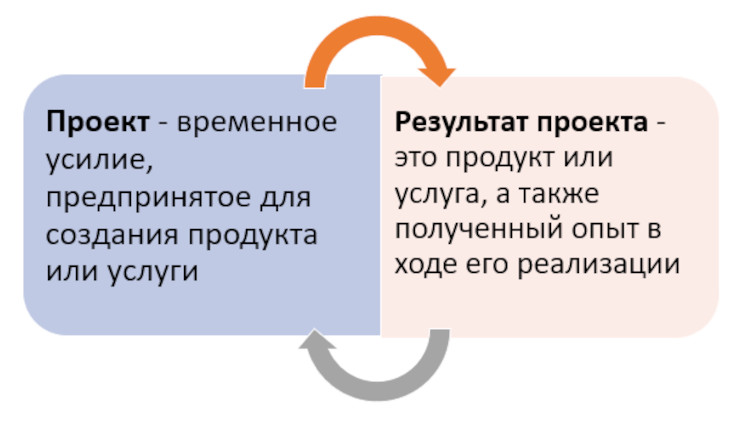 Метод проектов возник во второй половине XIX века в США. В его основу были положены прагматические идеи американского философа и педагога Д. Дьюи (1859-1952). Он отмечал, что обучение должно осуществляться на активной основе, в детях необходимо стимулировать личную заинтересованность в приобретаемых знаниях, которые должны пригодиться в реальной жизни. 
В середине XIX века в США в технических вузах инженеры начали рассматривать проект как инструмент приобретения знаний и навыков на практической деятельности.
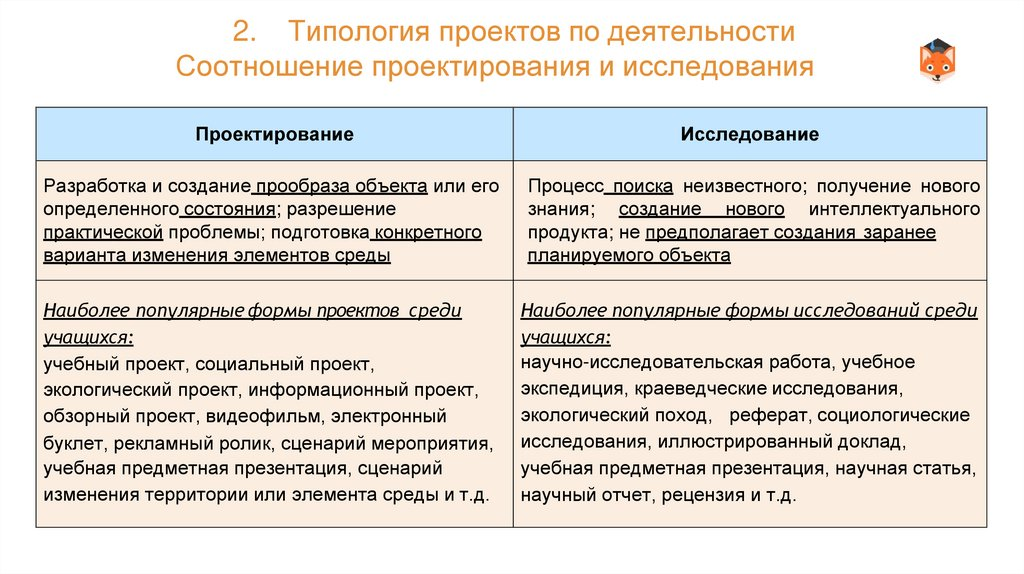 Продолжатель школы Д. Дьюи американский педагог У.Х. Килпатрик разработал и внедрил в процесс обучения метод проектной деятельности учащихся. У.Х. Килпатрик подчеркивал, что метод проектной деятельности предоставляет обучающимся абсолютную свободу в выборе проблемы, в решении и воплощении ее, что формирует активную позицию учащихся.
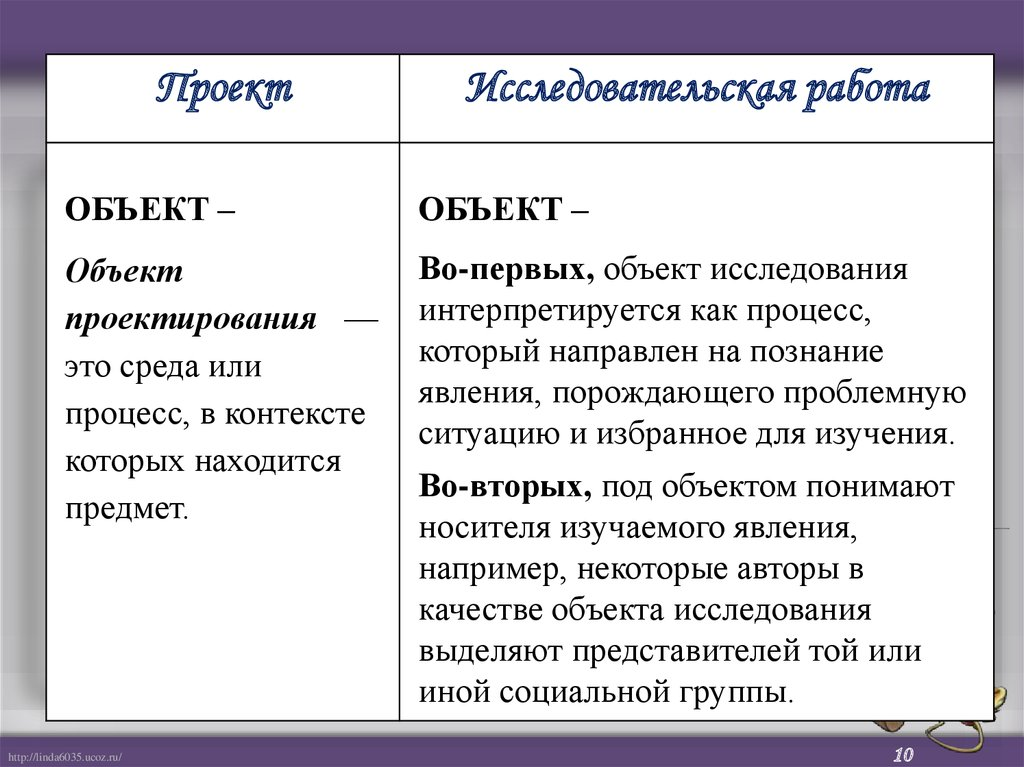 В отечественной практике метод проектной деятельности, как один из вариантов развития учащихся, начал развиваться в 1905 году, когда была создана группа педагогов под руководством С.Т. Шацкого. Однако свое развитие идеи проектного обучения получили только в 20-е годы ХХ века. Проектная деятельность в этот период была взаимосвязана с методикой комплексного изучения различных явлений. В 20-30-е годы ХХ века были разработаны и активно использовались в процессе обучения такие комплексные программы, как «Природа и человек», «Труд», «Общество». В 30-е годы ХХ века метод проектов постановлением ЦК ВКП(б) был негативно оценен и его признали вредным и ошибочным.
Для советской школы метод проектов имеет огромное значение, потому что в период его зарождения начала формироваться свободная и личностно-ориентированная педагогика. Внимание концентрировалось вокруг учеников с высокой степенью самостоятельности и преобладанием практической деятельности.
 России в 1920-е годы появился бригадно-лабораторный метод. Особенностью метода являлось соединение коллективной работы всего класса с индивидуальной. Бригадой называли часть класса, группу, состоящую из нескольких человек. При использовании метода на общих занятиях осуществлялось обсуждение заданий, планирование работы, установление сроков выполнения и обязательный минимум. После чего каждая бригада занималась самостоятельным выполнением задания, за которое лидер бригады - бригадир отчитывался перед учителем.
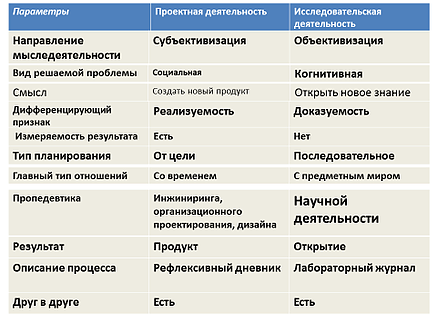 В России в 60-е годы XX века основной идеей Л.В. Занкова стало развивающее обучение. Целью обучения являлось достижение оптимального общего развития каждого ребенка. Для организации обучения предлагались экскурсии, кружковая работа, работа в библиотеках. Все вело к тому, чтобы ребенок самостоятельно добывал информацию и учился применять ее правильно.
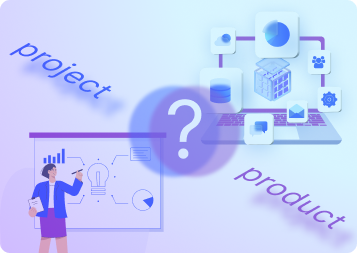 В настоящее время метод проектной деятельности – неотъемлемая часть образовательного процесса. Он мотивирует обучающихся на развитие творческих способностей, самостоятельную работу, поиск информации и получение окончательного продукта.
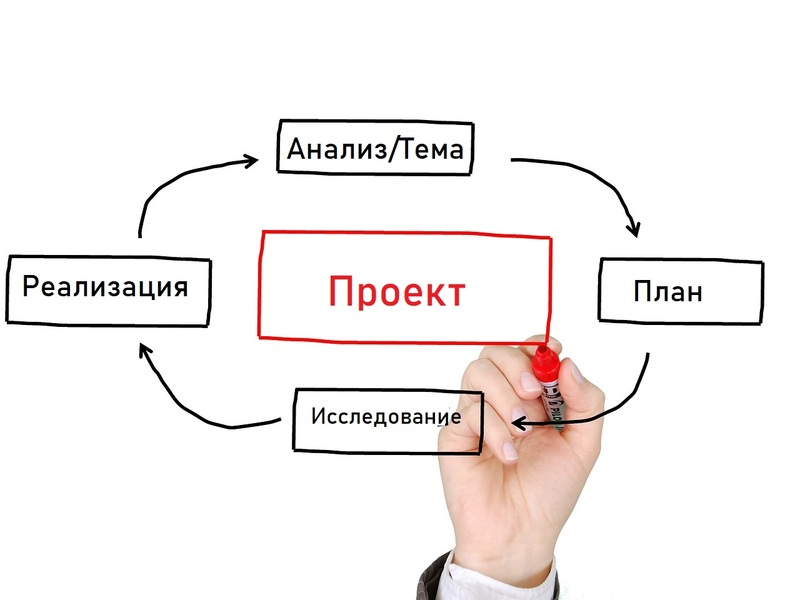